«Юные орнитологи »
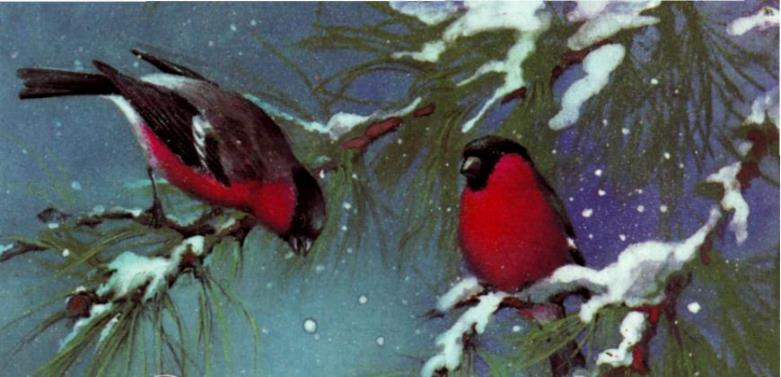 Пти́цы – это животные, тело которых покрыто перьями и передние конечности видоизменены в крылья. На сегодняшний день на Земле обитает более 9792 различных видов птиц.
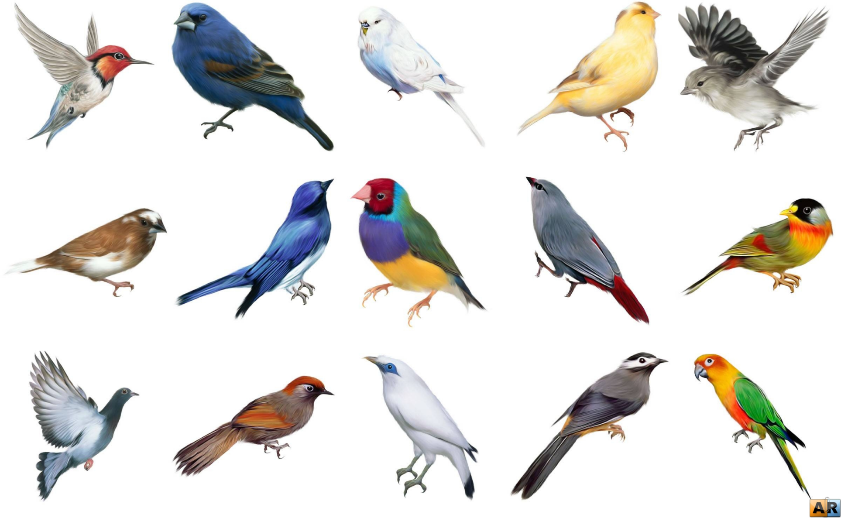 В течении всего занятия будет много интересных загадок и викторин. За каждый правильный ответ получите жетон-птичку: Кто больше всех наберет жетонов, тот получит диплом «Самый активный».
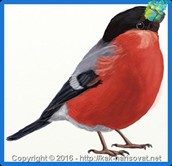 1 апреля–Международный день птиц
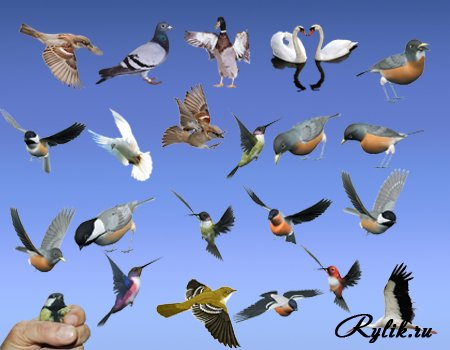 Викторина «Знатоки птиц »
1 вопрос:
Какая птица самая большая в мире ?
Ответ: Африканский страус
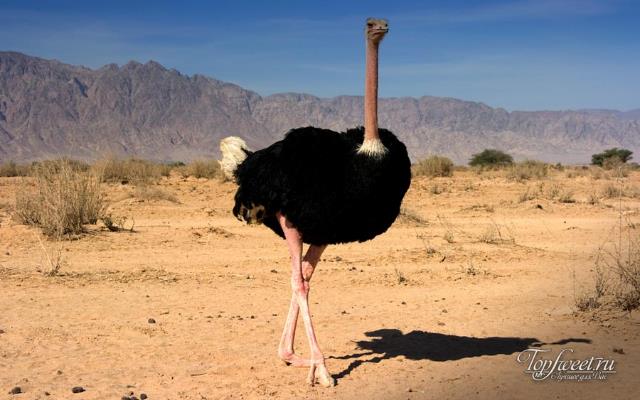 2 вопрос:Какая птичка самая маленькая?
Ответ: Колибри
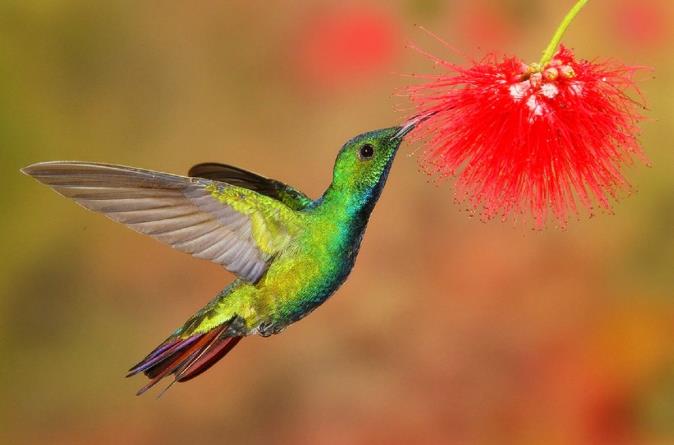 3 вопрос:У какой птицы самый длинный язык?
Ответ: Дятел
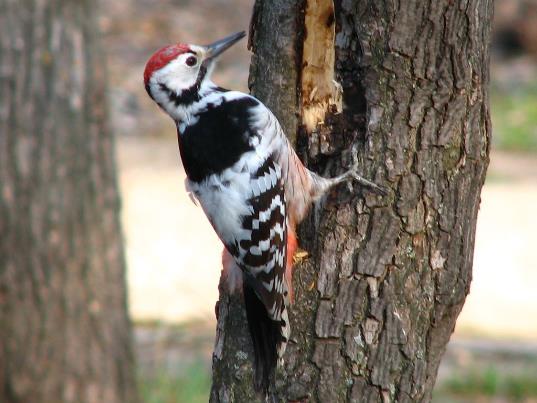 4 вопрос:Какая птица имеет очень длинный хвост?
Ответ: Сорока
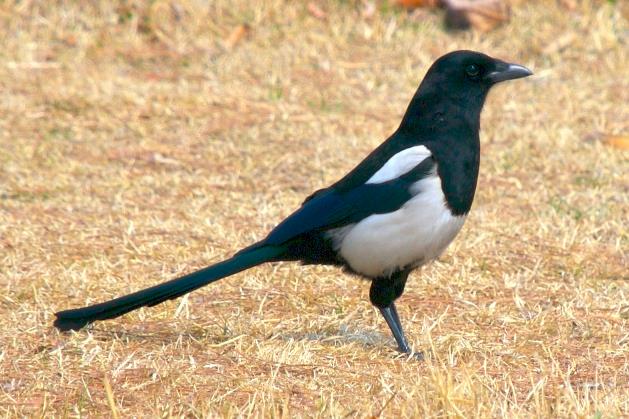 5 вопрос:Где синицы вьют гнезда?
Ответ: В дуплах деревьев
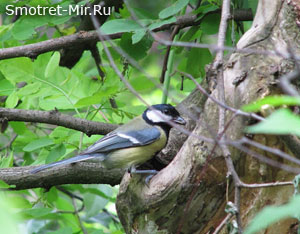 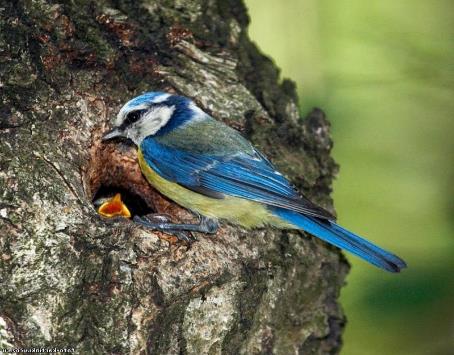 6 вопрос:Какие птицы выводят птенцов зимой?
Ответ: Клесты
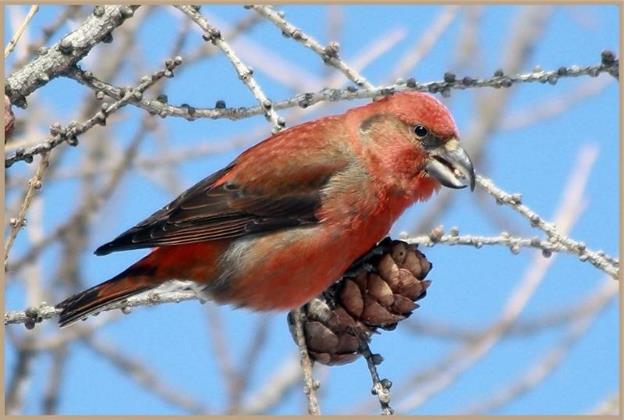 7 вопрос:Как зовут птицу года 2016?
Ответ: Удод
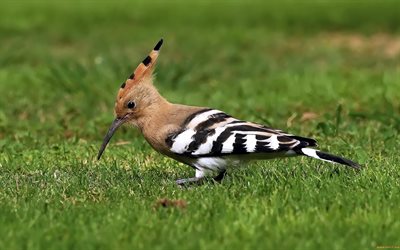 8 вопрос:Какая птица не высиживает яйца?
Ответ: Кукушка
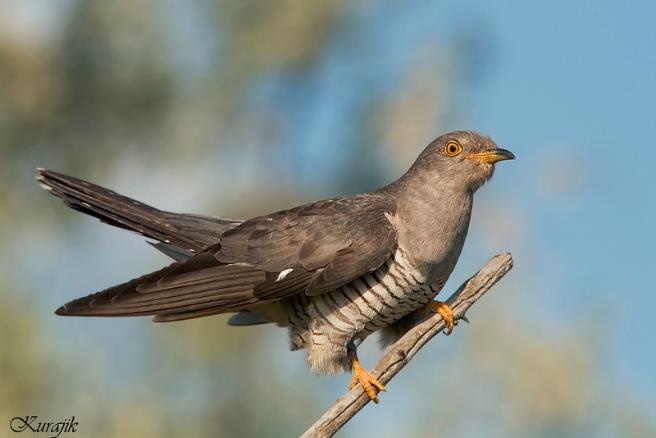 9 вопрос:На какие 2 группы делятся птицы?
Ответ: Зимующие и перелетные
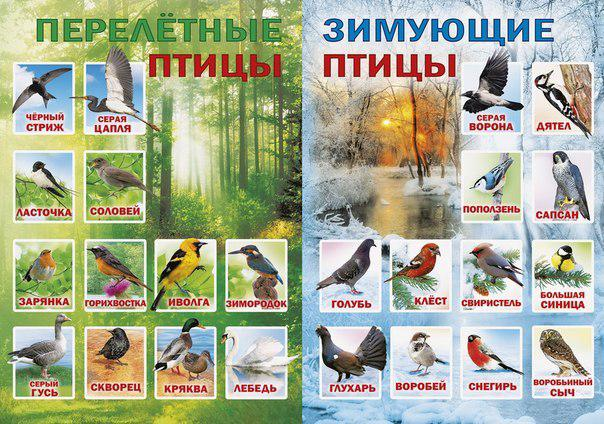 10 вопрос:Как называется наука о птицах ?
Ответ: Орнитология
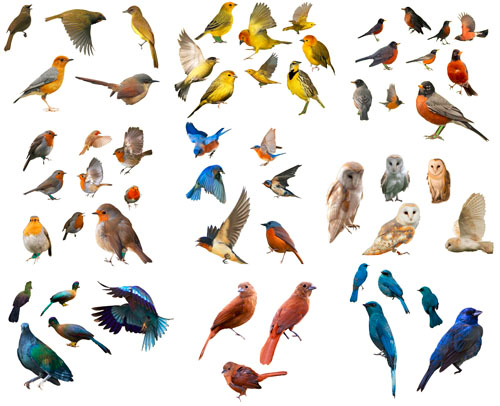 Сегодня мы будем говорить о зимующих птицах.
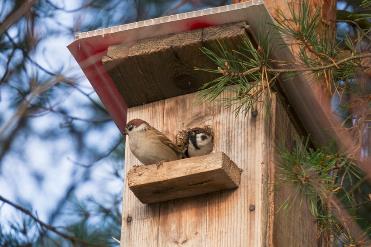 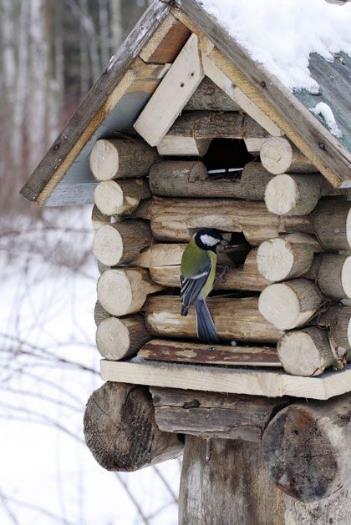 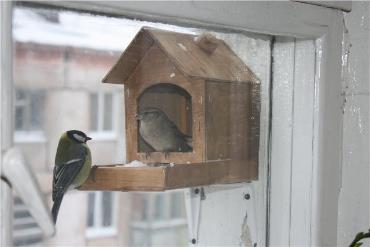 Чтобы птицы смогли пережить зиму, люди вешают кормушки с кормом.
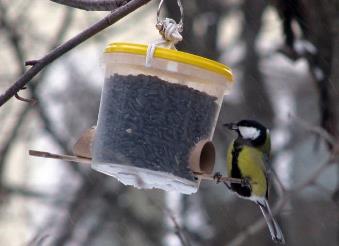 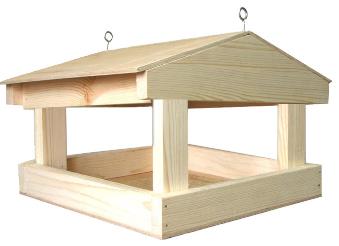 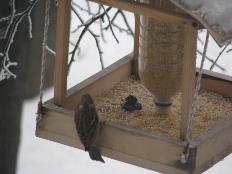 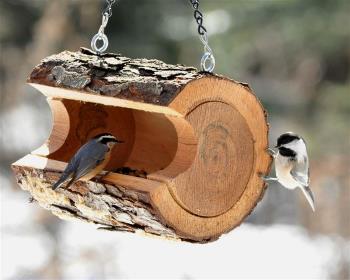 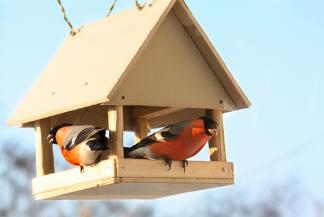 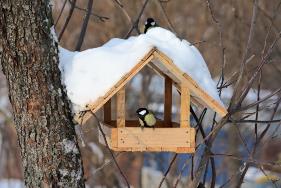 Что можно класть в кормушку:
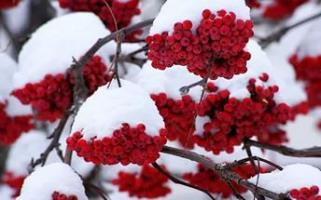 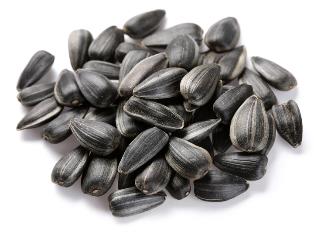 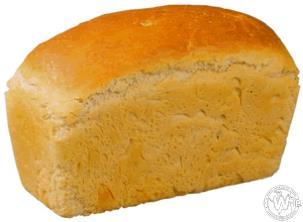 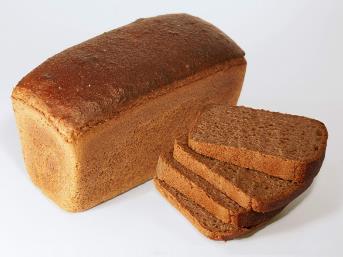 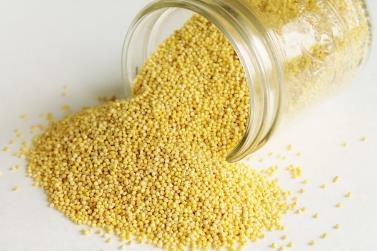 Загадки
Ответ: Дятел
1 загадка:
Он по рабочему одет-
Удобно, просто, ловко
На нём малиновый берет
И пёстрая спецовка.
Он инструмент свой наточил
С особенным старанием,
И от синиц он получил
почётное задание.
«Сидеть без дела нечего»,
-мороз ему кричит.
А он с утра до вечера
Стучит, стучит, стучит.
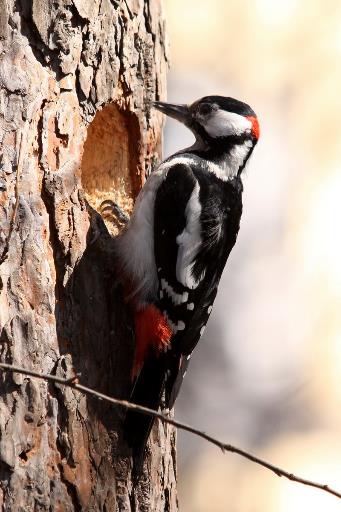 2 загадка:Эту птицу легко распознать по большому задорному хохолку на голове. Они появляются у нас поздней осенью . Весну и лето они проводят в тундре, уничтожая огромное количество кровососущих насекомых. В этом заключается их огромная польза. Зимой они нуждаются в подкормке ягодами, семенами.
Ответ: Свиристель
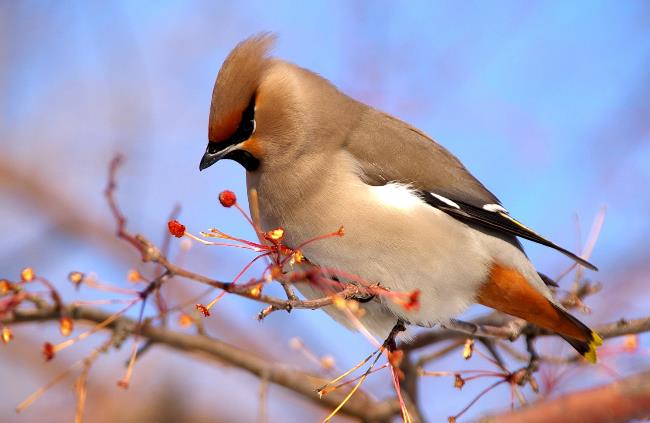 3 загадка:Сильная, большая птица,Даже кошек не боится!Очень важная персона,Чёрно-серая ….
Ответ: Ворона
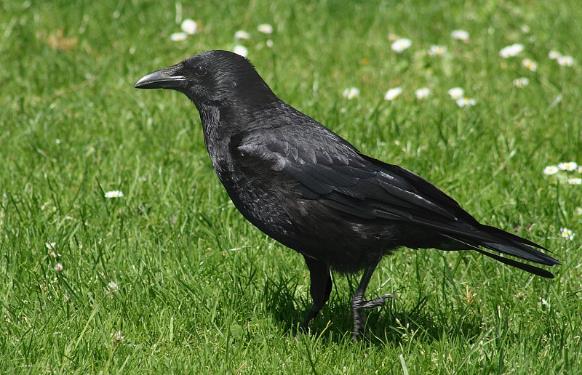 4 загадка:Сероспиный, красногрудый,В зимних рощах обитает,Не боится он простудыС первым снегом прилетает.Кто это?Лето он проводит на севере тайги, уничтожает вредителей лесов.
Ответ: Снегирь
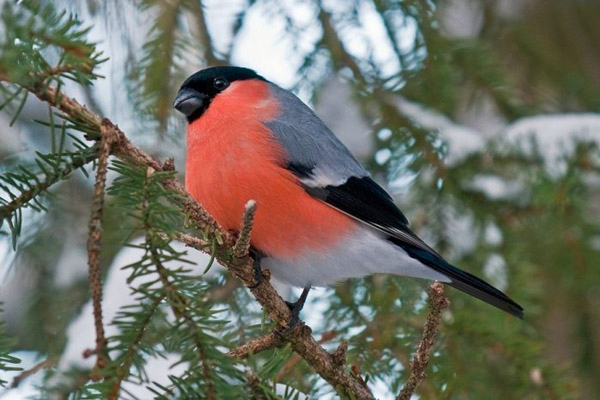 5 загадка:Маленький мальчишкаВ сером армячишкеПо дворам шныряет,Крохи собирает.
Ответ: Воробей
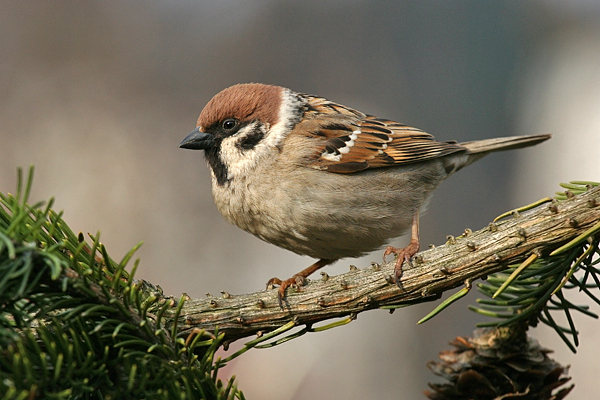 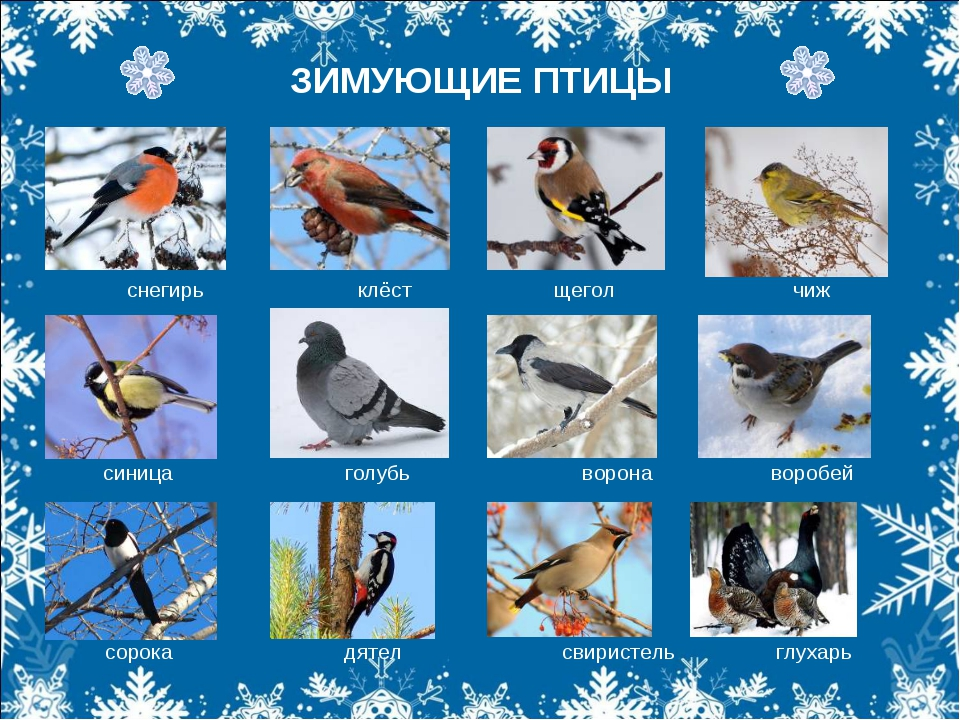